Лекція 13
Допоміжне устаткування
План
1.	Призначення і класифікація допоміжного устаткування.
2.	Мармити.
3.	Теплові шафи.
4.	Теплові стійки.
5.	Лінії роздачі.
6.     Водонагрівачі та кипятильники.
1.	Призначення і класифікація допоміжного устаткування
Необхідність створення групи допоміжного теплового обладнання пов'язана з тим, що процеси приготування і реалізації як правило розділені за часом, а головним критерієм збереження органолептичних властивостей готової продукції є її температура, яка в залежності від типу продукції зазвичай знаходиться в діапазоні від 60 до 850С.
Так як тривале зберігання при таких температурах може призвести до втрати маси, руйнування вітамінів та інших негативних наслідків, в процесі реалізації готової продукції необхідно: підтримувати мінімально допустиму температуру і не перевищувати встановлені терміни зберігання.
Підтримати продукти в нагрітому стані можуть і багато з розглянутих раніше видів теплового обладнання (плити, котли, жарочні шафи та ін.) При їх роботі на мінімальній потужності. Однак в більшості випадків це економічно не вигідно. Тому і з'явилася група устаткування, спеціально призначена для підтримки заданої температури готових виробів, яка відрізняється простотою конструкції, малої енергоємністю, і, як наслідок, відносно низькою вартістю. Допоміжної її назвали через те, що обладнання цієї групи не використовується для безпосередньої теплової обробки продуктів при приготуванні готових виробів.
До допоміжного теплового обладнання відносяться різні види мармитів, теплових вітрин, шаф, стійок і т.ін.
Основні види допоміжного устаткування
Класифікація
Залежно від функціонального призначення вони діляться на
-	апарати для зберігання і реалізації перших страв і напоїв;
-	апарати для зберігання і реалізації других страв і гарнірів;
-	апарати для зберігання і реалізації соусів;
-	універсальні апарати для зберігання і реалізації готової продукції.
Залежно від способу установки розрізняють
-	настільні;
-	підлогові;
-	пересувні.
 Залежно від способу нагрівання допоміжне обладнання підрозділяється на
-	сухе (обігрів за рахунок гарячого повітря або конфорки);
-	водяне (обігрів за рахунок водяної бані);
-	парове (обігрів за рахунок парової лазні).

За видом використовуваної енергії більшість видів допоміжного обладнання відносяться до електричних. Останнім часом з'явилася група допоміжного обладнання, що працює від автономних джерел теплоти у вигляді гелієвих пальників. Значно рідше зустрічається допоміжне теплове обладнання, яке працює на газовому паливі.
2.	Мармит
Мармит являють собою пристрої для підтримки готових виробів в нагрітому стані, розташованих в наплитной посуді, в гастроємності або мармитницях. Мармит можуть входити до складу лінії роздачі або являти собою окремо стоїть обладнання підлогового або настільного виконання, стаціонарне або пересувне.
Сухі мармити призначені для підтримки в нагрітому стані перших страв і гарячих напоїв. Як джерела теплоти в них використовуються 2 або 3 електричних конфорки, як правило, круглої форми, на які встановлюють наплитную посуд. Сухі мармити зазвичай представляють собою стаціонарне секційно-модульоване обладнання, яке входить до складу лінії роздачі. Вони обладнуються полицями для викладки столового посуду з готовою продукцією. У мармитах з двома конфорками, як правило, є додаткова площадка для столового посуду під роздачу.
Останнім часом деякі виробники стали випускати сухі мармити, в яких обігрів продуктів, що знаходяться в гастроємності, здійснюється гарячим повітрям, який в свою чергу нагрівається ТЕНами. Схема сухих мармитів представлена на рис.1.
Рис.1. Схема стаціонарних сухих мармитів: 
а) з обігрівом конфорками, 
б) з повітряним обігрівом:
1 - корпус, 
2 - електрична конфорка, 
3 - регулятор потужності конфорки, 
4 - полку, для викладки продукції,
5 - направляючі для підносів, 
6 - Тени, 
7 - наплитний посуд, 
8 - гастроемкості або мармитниці, 
9 - столовий посуд під роздачу.
Сухі марміти
До сухим мармитів відносяться і мармити, оснащені довгохвильовими ІЧ- випромінювачами. Як такий мармит можна використовувати гриль «salamander».
Мармити з водяним і паровим обігрівом призначені для підігріву других страв, гарнірів та інших сухих продуктів. Застосування таких мармитів забезпечує рівномірний підігрів і виключає пригорання готових виробів до стінок і дна наплитного посуду.
Мармити з паровим обігрівом є більш ефективними, так як відрізняються меншою теплової інерційністю і меншими витратами електроенергії. Головним їх недоліком є інтенсивне виділення пари при роботі, що вимагає застосування місцевої витяжної вентиляції. Тому такі мармити в основному мають стаціонарне виконання і встановлюються в лініях роздачі.
Водяні мармити менш економічні і більш інерційні. Зате вони відрізняються значно меншим виділенням пара при роботі, завдяки чому можуть мати стаціонарне, настільний або пересувне виконання.
Схеми мармитів з паровим і водяним обігрівом представлені на рис.2.
Схема мармитів з водяним а) і паровим б) обігрівом.
Зовнішній вигляд мармитів представлений рис. 3.
Зовнішній вигляд мармитів: 
а) сухий модульований мармит з конфорками, 
б) водяний мармит з нейтральним шафою, 
в) сухий мармит з ІЧ обігрівом.
Чафер
Відносно недавно з'явилася різновид мармитів, оснащених автономними джерелами теплоти у вигляді гелієвих або спиртових пальників і відрізняються гарним зовнішнім оздобленням. Вони отримали назву Chafing-dish (Чафер) і призначені для установки безпосередньо на стіл при організації банкетів, фуршетів та інших видів спеціального обслуговування. Залежно від призначення Чафери мають різні форми і розміри (Рис.4).
Конструктивно Чафери представляють собою тонкостінну оболонку з шліфованої нержавіючої сталі, заповнену теплоізоляційним матеріалом або повітрям. В якості внутрішньої поверхні Чафера для напоїв іноді використовують дзеркальні скляні колби.
Чафер
Зовнішній вигляд Chafing-dish: 
а) Чафер для других страв і гарнірів, 
б) Чафер - супниця, 
г) Чафер для гарячих напоїв.
3.	Теплові шафи
Теплові шафи призначені для підтримки в нагрітому стані готових виробів, які порційовані в столовому посуді або гастроємностях. Найпростіші теплові шафи являють собою аналог статичних жарочних шаф, як правило, з одного робочою камерою, в якій є направляючі для установки горизонтальних полиць, на які викладаються і підігріваються вироби. Головною відмінністю теплових шаф від жарочних є значно менша потужність нагрівальних елементів, так як робоча температура в них не перевищує 70 С. В даний час теплові шафи зазвичай виробляють, як    додатковий елемент до основних видів теплового обладнання - плит, мармити та ін. Як правило, в цьому випадку в теплових шафах відсутні Тени, а підтримання температури забезпечується за рахунок тепла, що генерується джерелами теплоти основного обладнання.
Умовно, до цієї групи можна віднести і розстойні шафи, які також можуть випускатися окремо або входити до складу пекарних і конвекційних печей. Так як расстойку борошняних напівфабрикатів зазвичай виробляють при температурі не вище 40 – 50 С, то розстойні шафи, як правило, не мають теплоізоляційного прошарку і оснащуються одним теном, який може встановлюватися на бічних внутрішніх поверхнях шафи або в його нижній частині. Багато моделей обладнуються лотком для парозволоження, таймером, регулятором потужності, температури, а іноді і вологості. Розстойні шафи випускаються як з глухими металевими, так і зі скляними дверцятами. Їх зовнішній вигляд представлений на рис.5.
Теплові шафи
Рис 5. Зовнішній вигляд шафи настільного виконання зі скляними дверцятами 
а) і з глухими дверцями 
б), що входить в комплект конвекційної печі.
4.	Теплові стійки.
Теплові стійки в основному призначені для підігріву тарілок, склянок, кавових чашок і іншого столового посуду перед роздачею. Вони можуть входити до складу лінії роздачі, ними комплектуються деякі моделі кавоварок і кавових машин. Як окреме обладнання теплові стійки застосовуються значно рідше. Найчастіше теплові стійки виконані у вигляді горизонтальних поверхонь або полиць із зворотного боку яких встановлені Тени. Температура нагрівання поверхні зазвичай не перевищує 70 С. У нижній частині теплових стійок лінії роздачі, як правило, встановлюють нейтральні або теплові шафи. У деяких моделях для підігріву посуду використовують ІЧ-випромінювачі, розташовані над полками. До теплових стійок можна віднести і пристрої для підігріву тарілок, які входять до складу лінії роздачі і являють собою модуль що обігрівається циліндричною порожниною і підпружиненим дном, на яке укладаються тарілки. Пристрої для підігріву тарілок і чашок часто називають діспенсорами.
Рис. 6. Схема теплових стійок: 
а) теплова стійка з нейтральною шафою, 
б) пристрій для підігріву тарілок.
5.	Лінії роздачі
Лінії роздачі призначені для організації роздачі страв на підприємствах громадського харчування. Вони являють собою набір секційно - модульованого обладнання різного функціонального призначення. Лінії роздачі можуть розташовуватися в лінію або під кутом, для чого в їх склад вводяться спеціальні кутові модулі. 
Конкретний набір складових модулів залежить від типу підприємства і умов його роботи.
У класичний набір модулів лінії роздачі входять:
-	стіл для викладки підносів, столових приладів, ножів, ложок, виделок (рис.7. 1);
-	холодильний прилавок - вітрина для зберігання, демонстрації і реалізації холодних закусок і салатів (рис.7.2);
-	сухий мармит для підігріву перших страв в наплитній посуді (рис.7. 3);
-	прилавок охолоджуваний відкритий призначений для короткочасного зберігання, демонстрації і роздачі холодних закусок і напоїв (рис.7. 4);
-	паровий або водяний мармит для підігріву других страв, гарнірів та соусів в гастроємності або мармитницях (рис.7. 5);
-	Зовнішній кутовий прилавок призначений для установки лінії в кутовій комплектації (рис.7. 6);
-	Прилавок нейтральний призначений для роздачі страв, гарячих і холодних напоїв, установки додаткового обладнання (рис.7.7);
-	розрахунковий вузол, призначений для установки ККМ і розрахунку з покупцями (рис.7.8).
Рис.7. Зовнішній вигляд і склад лінії роздачі.
Лінії роздачі, що представляють комплект технологічного обладнання, встановлюються у виробничих приміщеннях і на ділянці роздавальної в торговому залі. Передбачається вільна установка окремих модулів на рівній підлозі з ухилом не більше 2°. Апарати, що входять до складу лінії, підключаються до електрокомунікації. Окремі апарати (мармити других страв) підключаються до системи холодного водопостачання. У встановленому місці під деякими апаратами (мармити других страв) облаштовується злив в каналізацію через трап. Над лінією роздачі встановлюється система витяжної вентиляції.
Водогрійне устаткування призначене для нагрівання і кип’ятіння води, яка застосовується для різних потреб у закладах харчування
Водонагрівачі є найбільш простими за конструкцією водогрійними апаратами. На підприємствах громадського харчування вони використовуються для отримання гарячої води, нагрітої до температури в інтервалі від 60 до 90 С. При такому нагріванні вода пастеризується і може використовуватися для миття овочів, фруктів та інших харчових продуктів, а також столового посуду, приладів і санітарної обробки робочих місць і приміщень. Водонагрівачі можуть мати підлогове або настільне виконання, а також кріпитися до стін виробничих приміщень. За типом робочого циклу вони можуть бути періодичної або безперервної дії. В якості нагрівачів в них використовуються електричні ТЕНи, газові пальники або гострий пар.
Схеми водонагрівачів ємкісних
Їх місткість становить від 10 до 500 літрів і відповідно тривалість
нагрівання – від 30 хвилин до 4
годин.
Схема електричного (а), газового (б) і парового (в) водонагрівачів
безперервної дії: 1 зовнішнє огородження, 2 - робоча камера, 3 - шар ізоляції, 4 - реле тиску, 5 - роздатковий кран, 6 - ТЕНи, 7 - газовий пальник, 8 - паропровід, 9 - збірник конденсату
Проточні водонагрівачі
Проточні водонагрівачі призначені для миттєвого нагріву води, при цьому вони набагато економічніші по витратах води і електроенергії в порівнянні з накопичувальними водонагрівачами і при цьому займають значно менше місця. В корпусі водонагрівача електричного встановлено змійовик (частіше мідний) з нагрівальними спіралями, що нагрівають трубку змійовика через шар електроізоляції. Можливі три режими нагрівання- слабкий, середній і сильний. Нагрівальні спіралі включаються тільки під час відбору води.
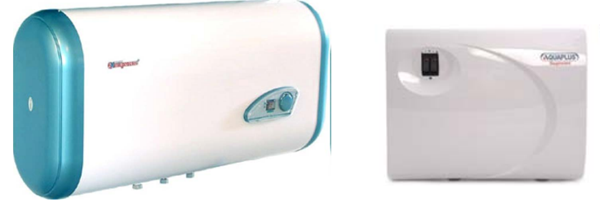 Кипятильники
Кип'ятильники призначені для приготування кип'яченої води, яка використовується у виробництві напоїв, перших страв та іншої кулінарної продукції. Кип'ячена вода володіє не тільки високими бактерицидними властивостями, але і проходить в процесі кип'ятіння через ряд таких позитивних етапів обробки, як деаерація і дегазація, що покращує фізикохімічні та органолептичні властивості готової продукції.
Кип’ятильники забезпечують отримання кип’яченої води, яка використовується для приготування багатьох страв (перших і солодких, гарнірів, напоїв). За організаційнотехнічною ознакою кип’ятильники поділяються на апарати безперервної і періодичної дії.
На підприємствах харчування використовуються кип'ятильники продуктивністю від 25 до 150 літрів на годину. Як правило, вони мають настільне виконання і встановлюються в гарячих цехах і на лініях роздачі
Кипятильники
Кип'ятильники мають більш складну конструкцію. Найбільшого поширення набули кип'ятильники гейзерного типу (рис.8), які складаються з двох ємностей - кип'ятильника  1 і збірки окропу 2, з'єднані між собою переливної трубкою 3. При кип'ятінні утворюються бульбашки пара захоплюють кип'ячену воду, яка накопичується в переливної трубки в слідстві більш високою температури і меншої щільності, і утворюючи фонтан перекидають її в збірник окропу. Для точного напрямку крапель до збірки окропу в кришці 4 є відбійник 5. Такий принцип роботи виключає потрапляння в роздатковий кран не кип'яченої води, що є головною технологічним завданням кип'ятильників. У кип'ятильниках безперервної дії крім кип'ятильника і збірки окропу є додаткова ємність - живильне коробка 6. Живильна коробка разом з кип'ятильником, збіркою окропу і переливною трубкою утворюють сполучені посудини. Завдяки цьому за допомогою поплавкового клапана 7, встановленого в живильній коробці, підтримується оптимальна відстань між рівнем води і краєм переливної трубки. При зменшені відстані виникає небезпека надходження не кип'яченої води до окропу. При підвищенні  відстані знижується продуктивність і кип'ятильник переходить в режим, близький до режиму дистиляції.
Кипятильники
Схема кип’ятильника електричного безперервної дії: 
1 –живильна коробка; 2 – кип’ятильний об’єм;
 3 – переливна трубка; 4 –сигнальна трубка рівня; 
5 – поплавковий клапан; 6 – кран розбору кип’ятку; 
7 – кран розбору гарячої води; 8 – ТЕНи
Для технологічних процесів (приготування перших і солодких страв, гарнірів, напоїв тощо) використовують кип'яток з температурою 95…100 °С, що дозволяє зменшити тривалість доведення продуктів до кулінарної готовності та зберегти біологічну цінність продуктів.
Для санітарно-технічних потреб (бланшування, ошпарювання, миття продуктів, посуду, інвентарю тощо) використовують гарячу воду з температурою 70…85 °С.
Кип'яток отримують за допомогою кип’ятильників, а гарячу воду – водонагрівачів
ДЯКУЮ ЗА УВАГУ!